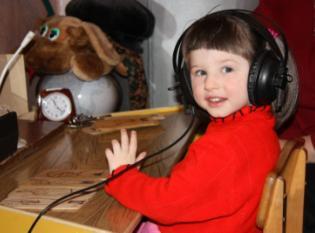 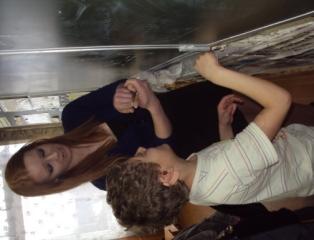 Школа развития                         и самоопределения
Пыталовская специальная (коррекционная) общеобразовательная школа-интернат 
I и II вида
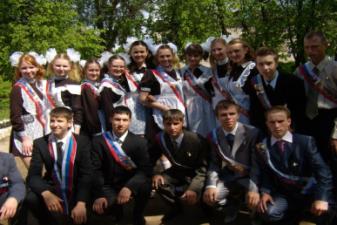 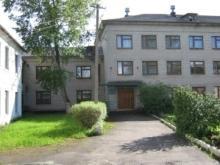 Методическая тема школы -
Совершенствование традиционных                                 и активное использование современных  педагогических технологий,                                                повышающих эффективность учебно-воспитательного процесса.
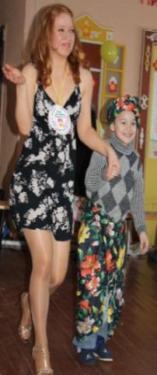 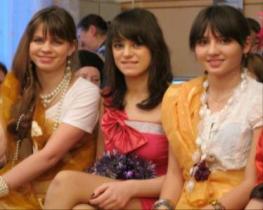 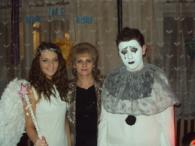 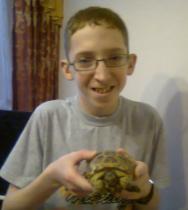 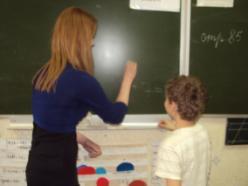 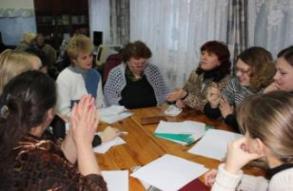 Задачи методической работы:
совершенствование профессионального мастерства классных руководителей;
-  освоение современных концепций и педагогических технологий;                                                                       
- реализация творческих способностей классных руководителей,  изучение и обобщение передового педагогического опыта через организацию открытых мероприятий воспитательного характера, обмен опытом;
 - повышение теоретического уровня классных руководителей в вопросах воспитания и умения применять полученные знания в практической деятельности.
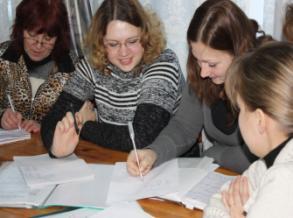 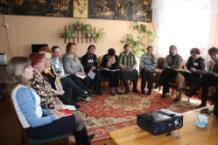 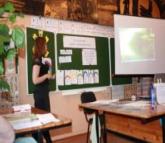 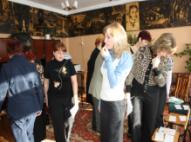 Принципы:
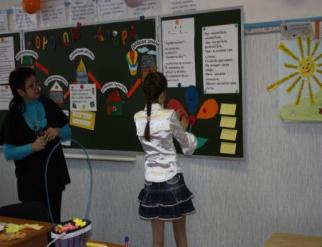 1 Принцип развивающего воспитания.
2. Принцип  активности.
3. Принцип коррекционной направленности воспитательного процесса.
4. Принцип дифференциации и индивидуализации.
5. Принцип открытости воспитательной системы и интеграции школьников для адаптации в обществе.
6. Принцип творчества и успеха.
7. Принцип доверия и поддержки.
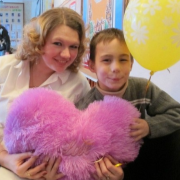 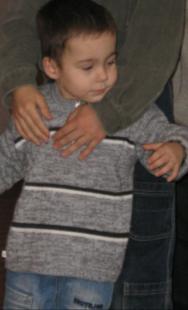 Основные  педагогические заповеди
       1. Не навреди!                                                                                                                                     2. Проявляй терпение и терпимость.                                                                                      3. Не сравнивай никого ни с кем!                                                                                                          4. Не унижай достоинства своей личности и личности ребёнка!                                                               5. Все трудности преодолевай нравственными средствами.                                                                                 6. Уважай в ребенке всю его будущую жизнь. 
         Умей смотреть на ребёнка как на равного с точки зрения Бытия.                                                                                                 7. Помни: необучаемых детей нет!                                                                                                       8. Не забудь: ты имеешь дело с самой хрупкой материей - с душой человеческой. Уважай в каждом ребёнке его бессмертную душу.
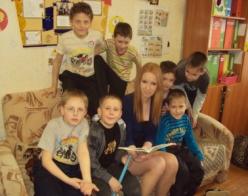 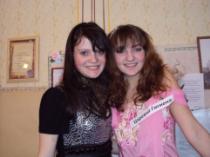 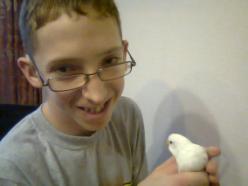 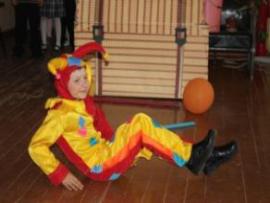 Цель воспитательной системы нашей школы-
эффективное содействие развитию личностных качеств ребёнка для его нравственной и творческой самореализации.
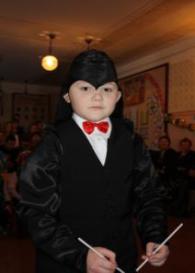 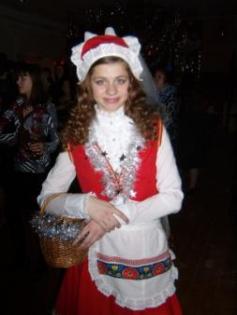 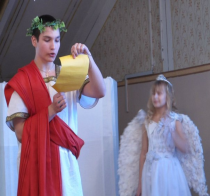 Базовые ценности воспитания:
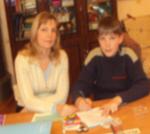 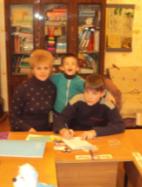 Человек и его Жизнь.                                                                                  Душа и Душевность.                                                                             Доверие и Сопереживание .                                                       Терпимость и Понимание.                                                      Признание человеческого достоинства.                                                                         Принятие индивидуальности ребёнка.                                                 Уважение к личности ученика.                                                Апелляция к лучшим сторонам личности.                                 Саморазвитие и Самовоспитание.
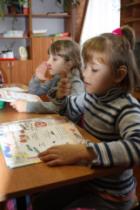 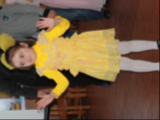 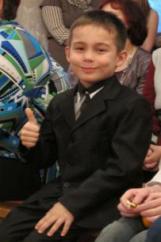 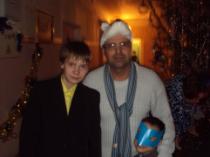 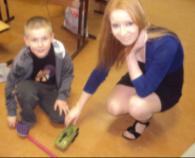 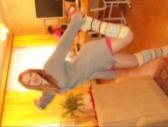 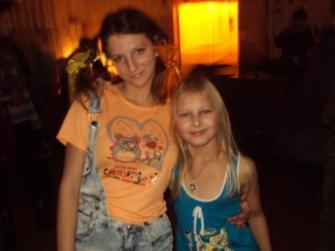 Цель воспитания- всестороннее гармоничное развитие личности ребёнка, возможно более полная его самореализация: воспитание активной, доброжелательной, инициативной и творческой личности, способной к самоутверждению.
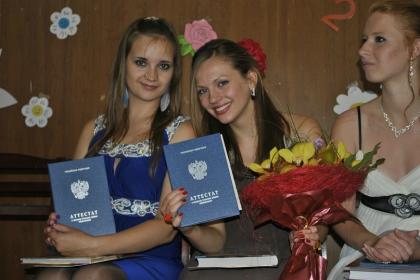 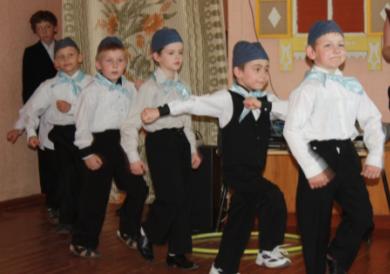 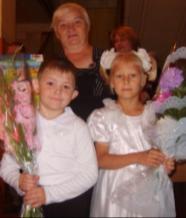 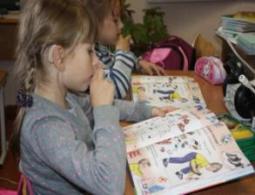 Гармоничное развитие – в единстве трёх сторон личности :интеллекта,                               души                                           и тела.
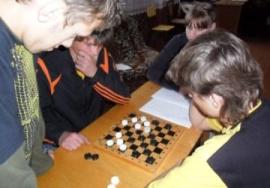 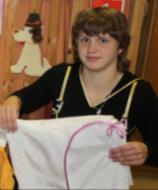 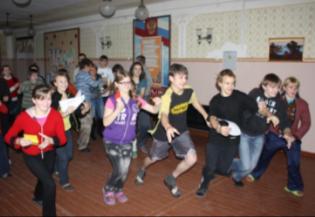 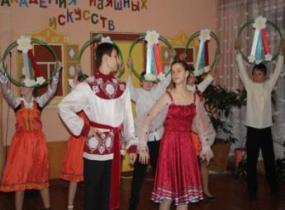 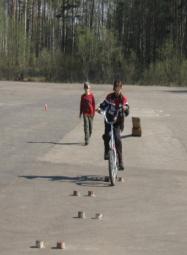 Всестороннее развитие- включение ребёнка с нарушенным слухом в многообразные виды деятельности -      интеллектуальной,                     общественной, трудовой,          художественной, спортивной,                    коммуникативной…
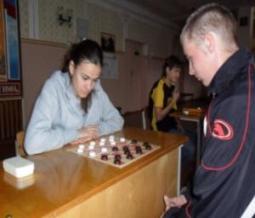 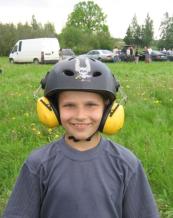 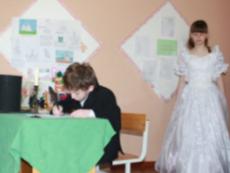 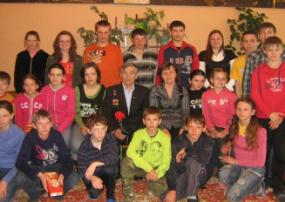 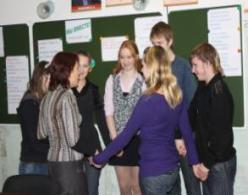 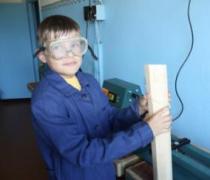 Главная задача воспитательной работы –формировать личность  ребёнка с нарушенным слухом, способную к последующей интеграции в общество.
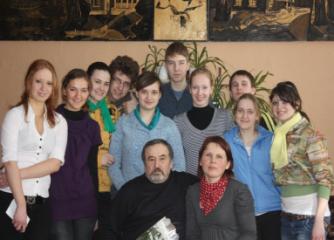 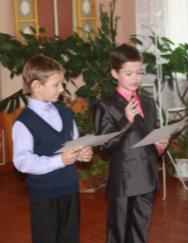 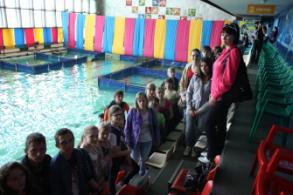 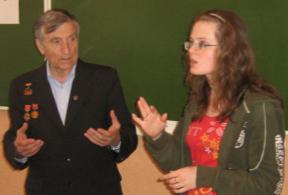 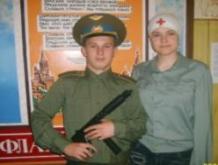 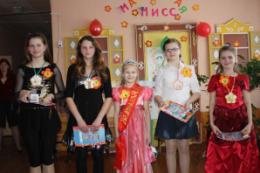 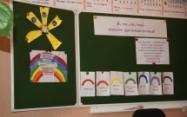 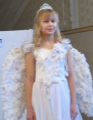 Умственное воспитание
Нравственное воспитание
Патриотическое воспитание
Эстетическое воспитание
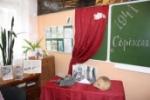 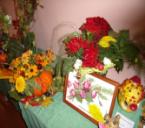 Направления воспитательной  работы
Экологическое воспитание
Правовое воспитание
Физическое воспитание
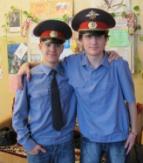 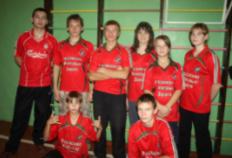 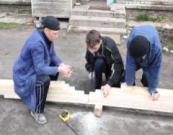 Трудовое воспитание
Половое воспитание
Умственное развитие.
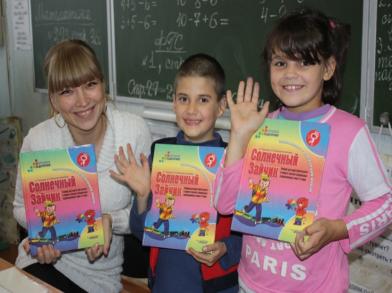 Умственное развитие – это процесс формирования интеллектуальных сил и познавательных процессов человека, происходящий в результате всей суммы жизненных влияний и ценностей.
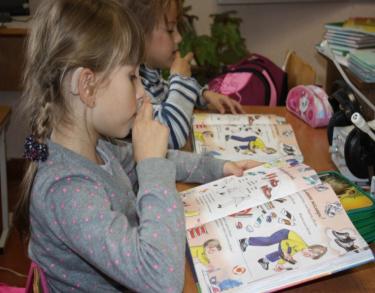 Задачи умственного воспитания:
Усвоение определенного объема научных знаний;
Формирование приемов интеллектуальной деятельности, развитие способностей и дарований;
Развитие потребности постоянно пополнять свои знания, повышать уровень образовательной и специальной подготовки.
Направления умственного воспитания
развитие                          развитие                   овладение
различных                    умственных          интеллектуальными 
видов мышления        сил учащихся               умениями
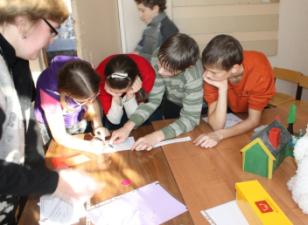 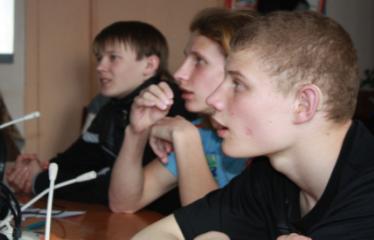 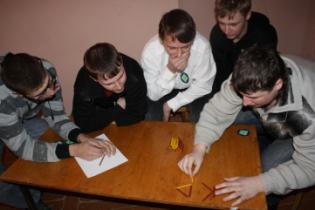 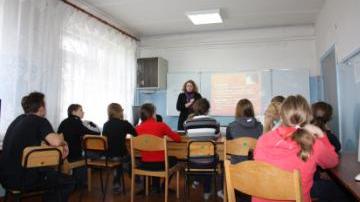 Нравственное воспитание
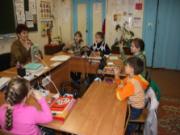 Задачи нравственного воспитания:
Формирование нравственного сознания.
Усвоение способов нравственного                                             поведения                                                                                                и умений применять их в жизни.
Принципы нравственного воспитания:
Принцип разностороннего изучения нравственного развития;
Принцип системной организации нравственного воспитания;
Принцип деятельностной основы                                    нравственного воспитания;
Принцип индивидуализированного                                           воздействия на нравственное воспитание;
Принцип профилактической                                                                               направленности нравственного воспитания.
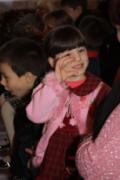 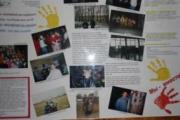 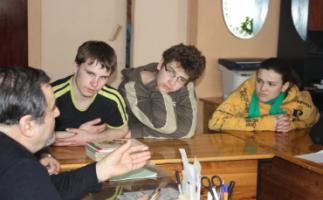 Формы  нравственного воспитания
индивидуальная работа            коллективная работа
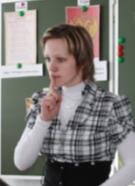 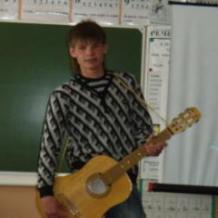 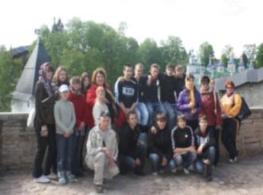 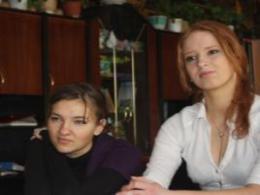 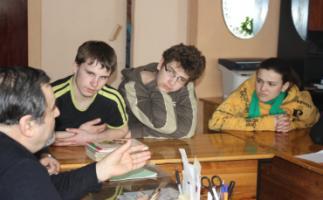 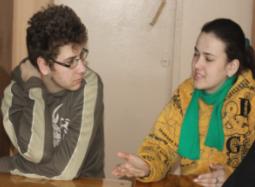 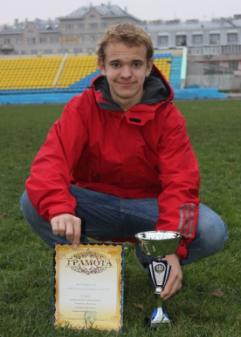 Физическое воспитание
Цель физического воспитания – разностороннее развитие личности ребенка в тесном единстве с развитием физических качеств и способностей ребенка, формированием двигательных  навыков и умений, укреплением здоровья, коррекцией вторичных недостатков физического развития у детей с недостатками слуха.
Задачи физического воспитания:
коррекция недостатков физического развития и моторики детей с нарушением слуха; 
укрепление здоровья, грамотное физическое развитие (силы, ловкости, выносливости и др.); 
повышение умственной и физической работоспособности.
Направления физического воспитания
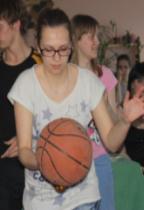 учебная работа                             внеклассная работа 
                                                                 
                      физкультурно-оздоровительная
                        работа в режиме учебного дня
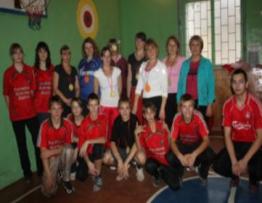 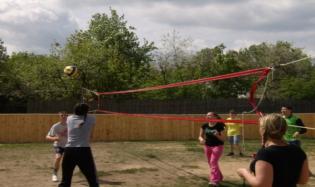 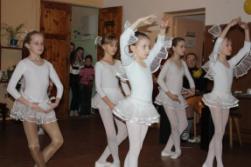 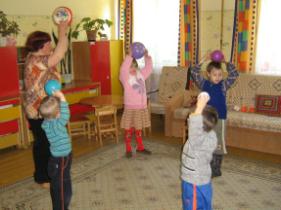 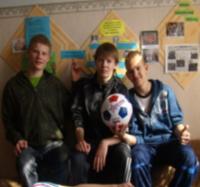 Формы физического развития детей
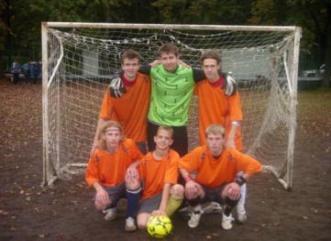 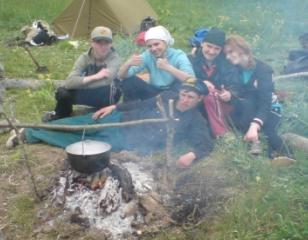 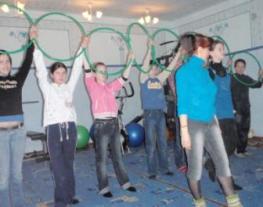 Трудовое воспитание
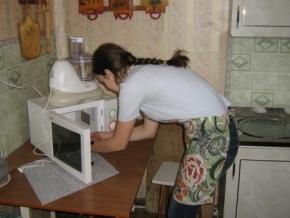 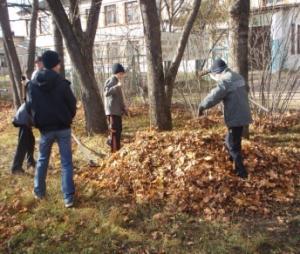 Содержание трудового воспитания:
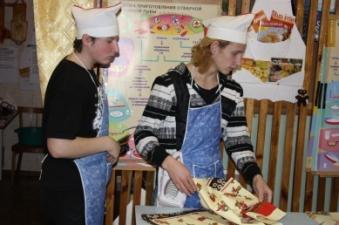 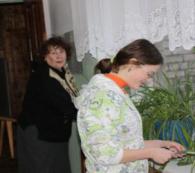 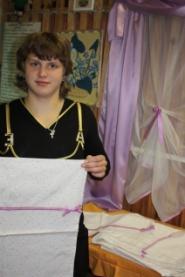 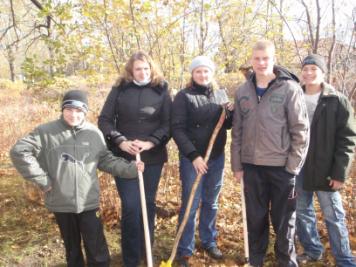 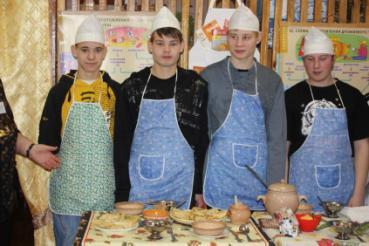 Половое воспитание
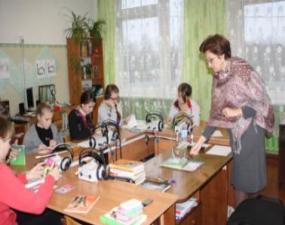 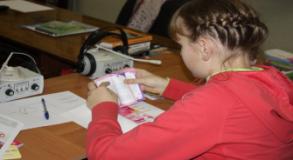 Направления полового воспитания.
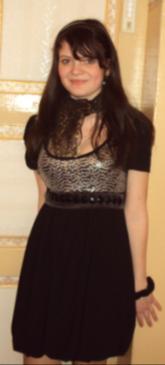 анатомо-физиологическая                                                              социально- психологическая
и гигиеническая часть                                                                    часть (усвоение социально значимых
(половое созревание, сущность,                                                    качеств личности и формирование    
признаки, понятие половой зрелости.                                              следующих понятий: личность,
Развитие ребенка до рождения,                                                  общество, культура общения, дружба,
Особенности грудного ребенка,                                                           любовь, культура поведения
уход за новорожденным,                                                             влюбленных, брак и семья, основы 
личная гигиена девушки,                                                             семейных отношений, семья и дети).
 юноши, БППП).
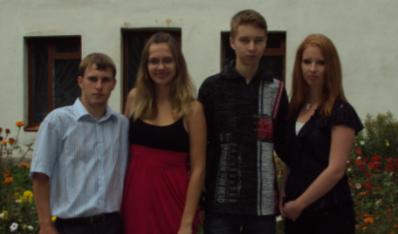 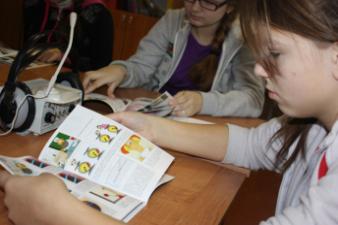 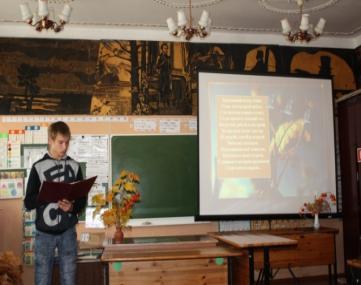 Экологическое воспитание
Цели экологического воспитания – формирование положительного эмоционально-ценностного отношения                                     к окружающей природе                 и к самому себе, как ее части,                                                   - формирование глубокого понимания каждым школьником роли природы в жизни человека и общества.
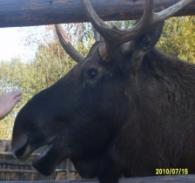 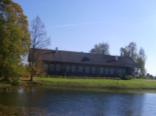 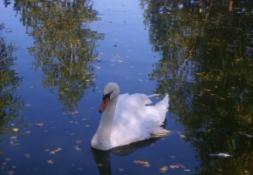 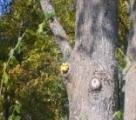 Задачи экологического воспитания:
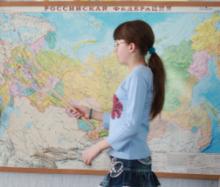 Обеспечить формирование у учащихся с нарушениями  слуха экологических знаний.
Способствовать осознанию учащимися необходимости постоянной заботы об окружающей среде и бережном к ней отношении.
Подготовить учащихся к активной повседневной деятельности по охране природы.
Воспитывать моральную ответственность каждого человека за благополучие природной среды.
С раннего детства прививать потребность систематически общаться с природой.
Формировать у учащихся способность эмоционального восприятия природы, чувства любви и уважения к ней.
Сформировать у учащихся с нарушенным слухом как  равноправных граждан Российской Федерации экологическую культуру.
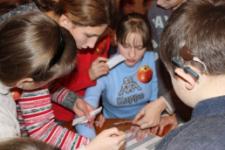 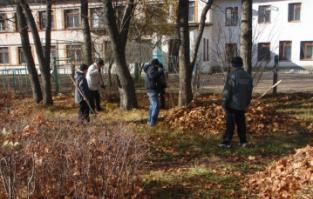 Правовое воспитание
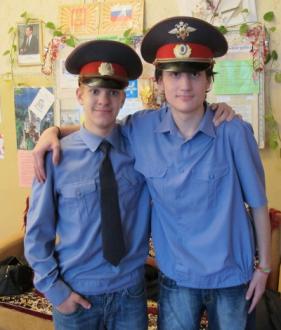 Цели правового воспитания: 
разъяснение законов,     правил поведения в школе, дома, в общественных    местах; закрепление сознательного отношения к выполнению правил и законов, воспитание чувства ответственности за свои поступки.
Задачи:
ввести школьников в сложные правовые общественные отношения,
 содействовать усвоению нравственно-ценностных понятий и идей, формировать достоинство человеческой личности.
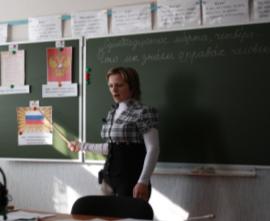 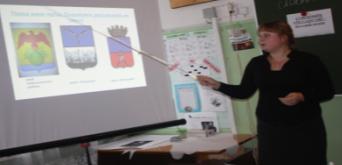 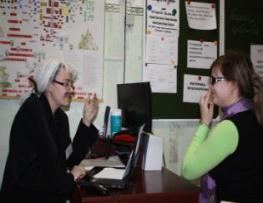 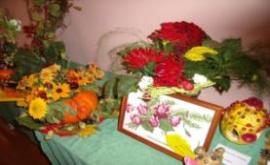 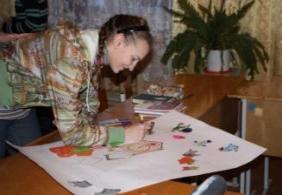 Эстетическое воспитание
Цель эстетического воспитания –
     формирование у учащихся  эстетических потребностей в области искусства, в постижении художественных ценностей общества.
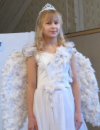 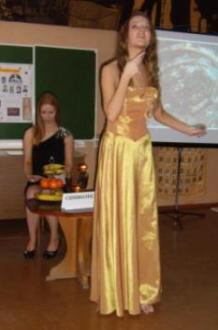 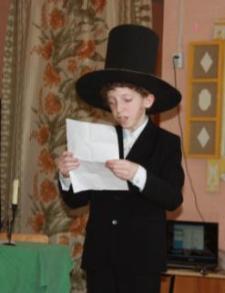 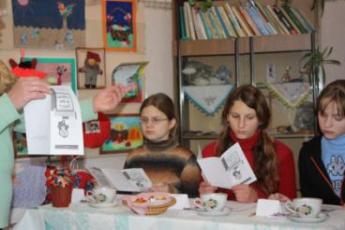 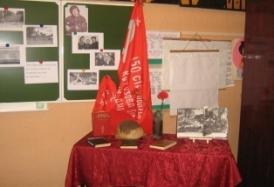 Патриотическое воспитание.
Цели патриотического воспитания:
развитие у учащихся гражданственности, патриотизма как важнейших духовно-нравственных и социальных ценностей, формирование у школьников профессионально значимых качеств, умений и готовности к их активному проявлению в различных сферах жизни общества; высокой ответственности и 
дисциплинированности.
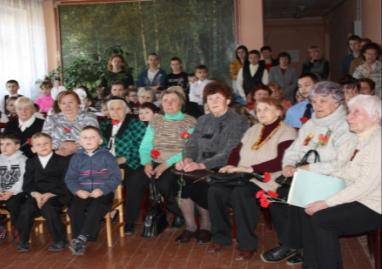 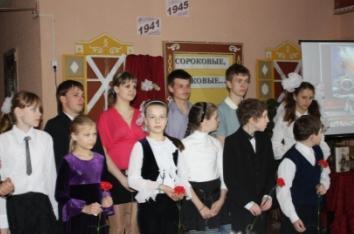 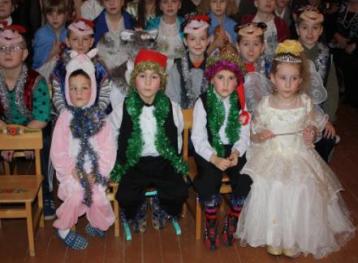 Задачи  эстетического воспитания:
Формирование эстетических чувств, знаний и эстетической культуры в целом.
Овладение эстетическим и культурным наследием прошлого.
Формирование эстетического отношения к действительности.
Развитие потребности строить свою жизнь и деятельность по законам красоты.
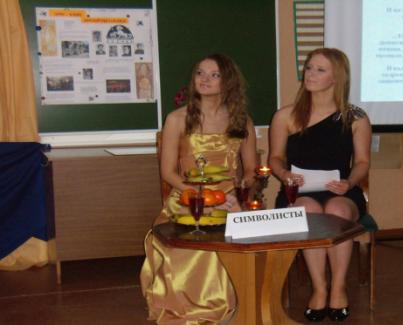 Направления патриотического воспитания
военно-патриотическое                                 национально-
воспитание                                                             патриотическое
                                героико-патриотическое           воспитание
                                         воспитание
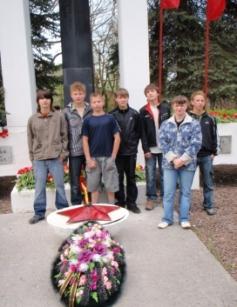 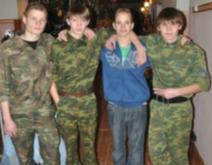 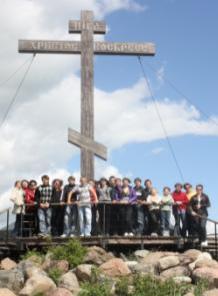 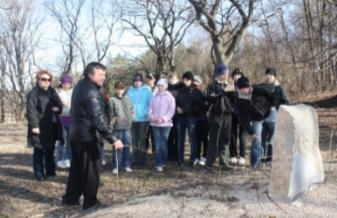 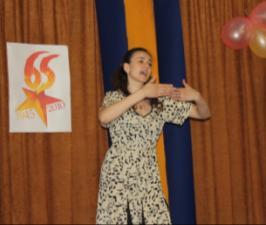 Профессиональное воспитание
Цель  профориентационной работы – развитие у неслышащих учащихся активного отношения к себе, своим возможностям в связи с осознанием важности и необходимости самоопределения и активного отношения к ситуации выбора профессии, основанного на осознании своих желаний и потребностей.
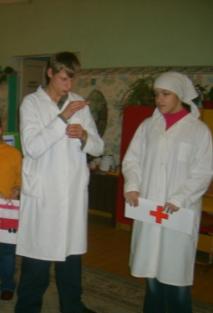 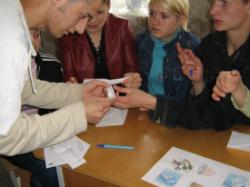 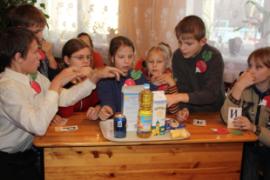 Задачи профориентационной работы:
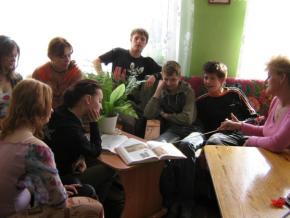 Расширение знаний учащихся о мире профессий, а также формирование умения ориентироваться в этих знаниях;
Определение структуры наиболее развитых способностей учащихся с недостатками слуха с целью последующей оценки пригодности и склонности к определенной профессии, прогнозирования возможных мер содействия в приобретении будущей профессии;
Формирование у учащихся адекватного понимания своих собственных психологических особенностей, способностей и возможностей;
Выработка умений: соотносить собственные индивидуальные способности с ситуацией выбора профессии и требованиями выбираемой профессии; сопоставлять выбор с ситуацией на рынке труда; оценивать возможности получения профессии и дальнейшего образования; формировать чувства ответственности за свои действия и решения.
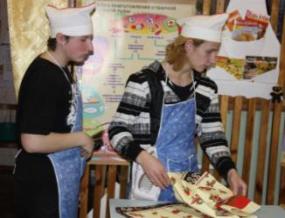 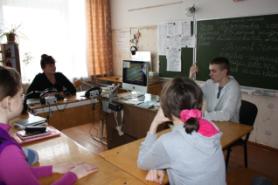 Направления профориентации:
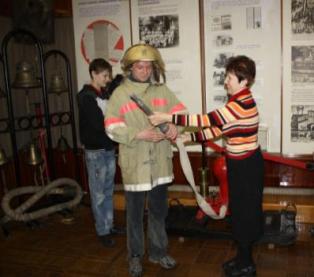 Профинформирование
Профдиагностика и 
                                   профтестирование
Профконсультирование
Психологическое сопровождение
Профессиональные пробы
Профвыбор
Социально - профориентационная адаптация.
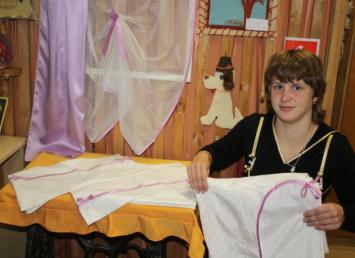 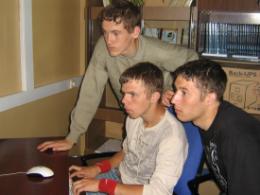 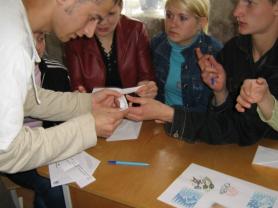 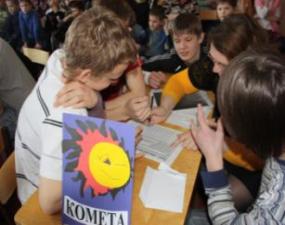 Музейная работа
Систематические посещения музеев дают возможность формировать личность ребенка через приобщение к миру искусства и исторических памятников. Радость и удовольствие от постоянной встречи с прекрасным дает сильный импульс для активизации эмоционально-чувственной, познавательной сферы творческой деятельности глухих и слабослышащих учащихся.
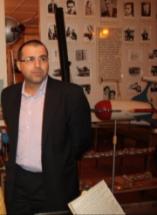 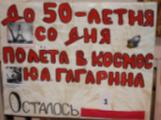 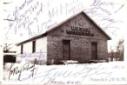 Музей космонавтики им. А.А. Штернфельда
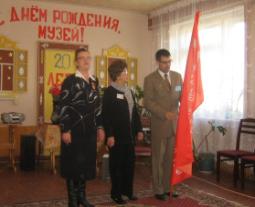 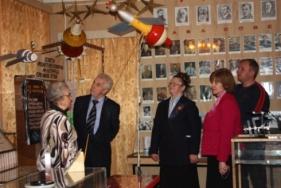 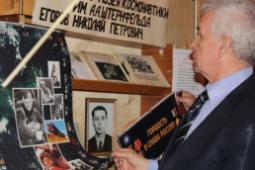 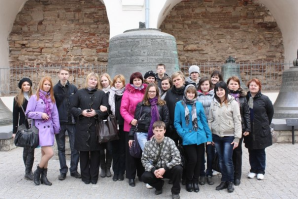 Посещение музеев решает следующие задачи:
Приобщить детей с нарушениями слуха к познанию культурных ценностей через посещение музеев;
Научить ребенка видеть историко-культурный контекст окружающих его вещей, т. е. оценивать их с точки зрения развития истории и культуры;
Формировать способности к воссозданию образа соответствующей эпохи на основе общения с памятником, с музеем;
Развивать способность к эстетическому восприятию и сопереживанию;
Формировать уважение к другим культурам, готовность понимать и принимать систему иных ценностей…
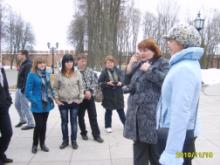 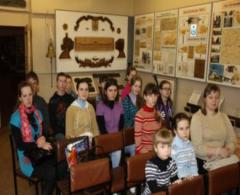 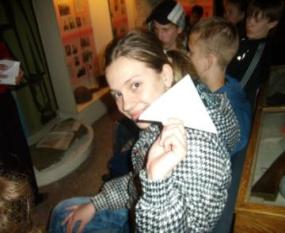 Школа – дружная семья!
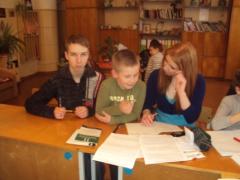 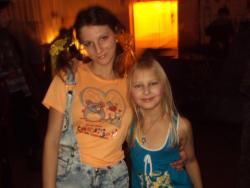 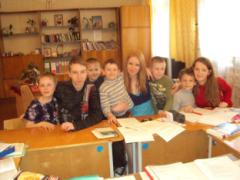 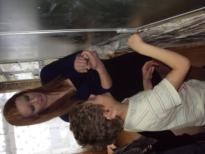 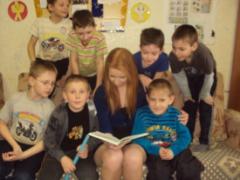 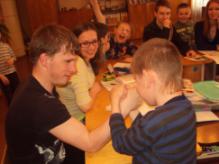 «Плохо воспитывая,  нельзя хорошо обучать:                 от качества человеческих отношений с  учителем в огромной степени зависят результаты обучения».                      (В. Слуцкий)
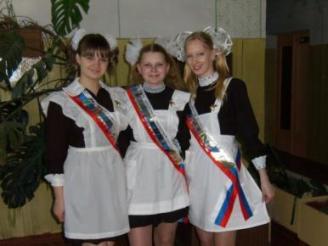 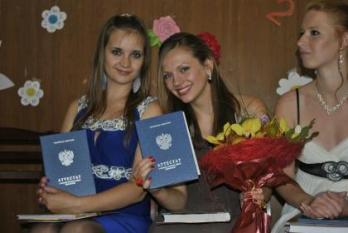 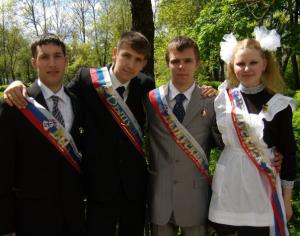 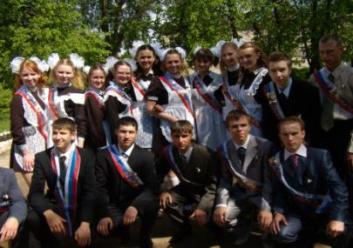